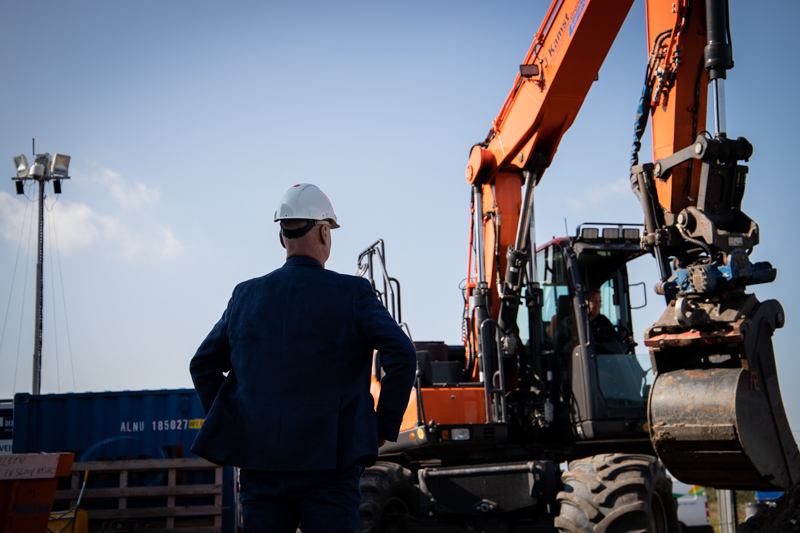 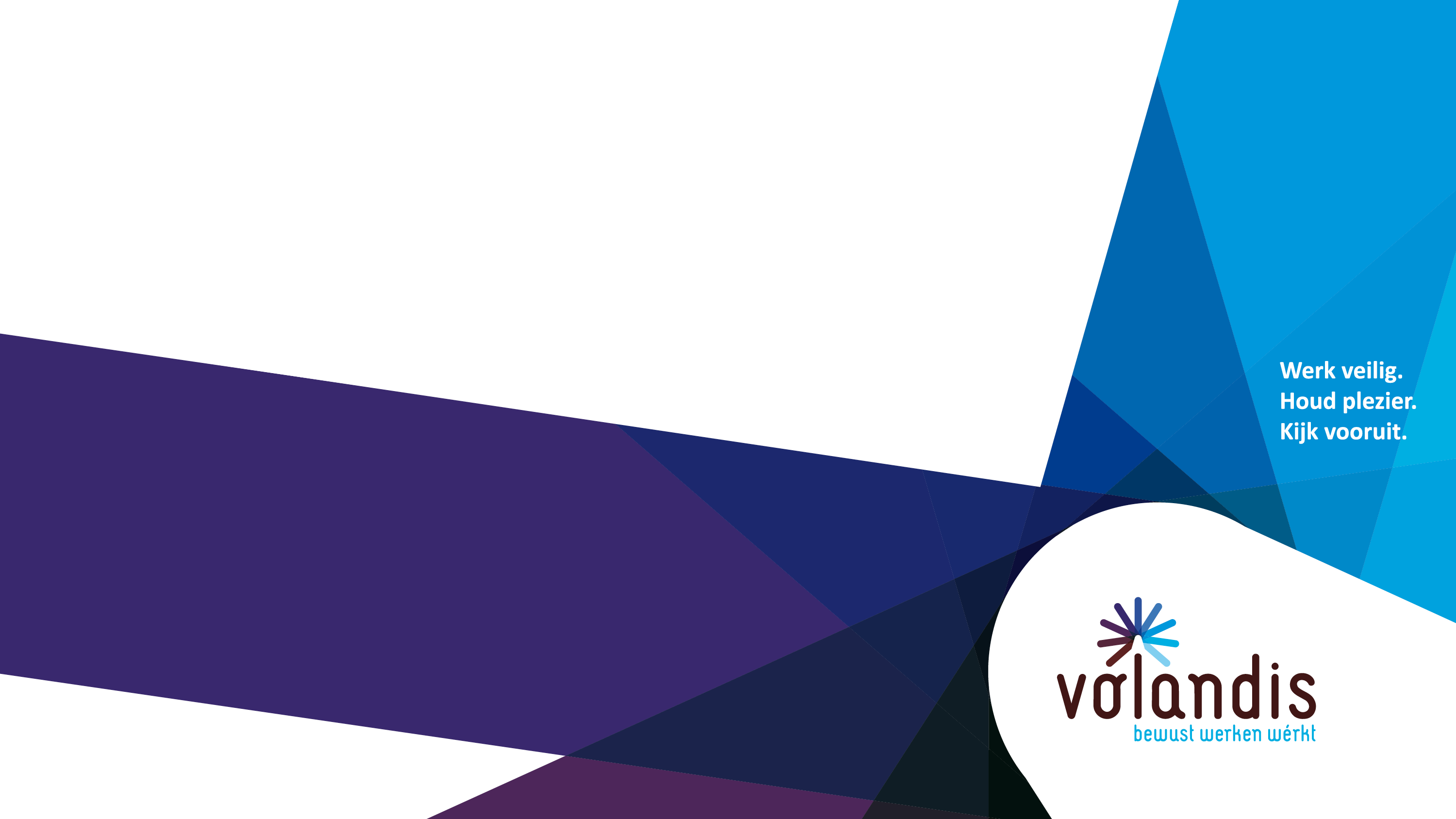 Instructiepilot DIA-adviesgesprekken door bedrijven
Marijke Schellinger & Jan van Eldik
Agenda
Volandis
Inhoud & doel pilot
DIA
DIA-Actieplan
Te registreren acties
Doorverwijzingen 2e lijnspartners Volandis
Instructie-documenten
Voor alle vragen tijdens de pilotpilot-dia@volandis.nl (0341) 499 299
Marketing & communicatie
www.volandis.nl
Directie(secretariaat)
team DIA-adviseurs Bedrijven
team Kennis & Kunde
Bestuur
Duurzame inzetbaarheid werknemer en werkgever
team DIA-adviseurs Werknemer
Individugerichte Preventie Zorg (IPZ)
Bedrijfsbureau
Financien
ICT
www.volandis.nl
Duurzame Inzetbaarheidsanalyse (DIA)

voor werknemers: 





voor werkgevers: digitale werkgeversportaal mijnVolandis: RI&E, Preventiegids, V&G-planner en Storybuilder
Instrumenten en informatie
A-bladen
Informatie over o.a. risico’s en PBM
Adviezen veilig en gezond werken
Arbocatalogi: Bouw en Infra, Afbouw, Bestratingen, Slopen, 
	Natuursteen, Fundering	
Handboek arbeidsmiddelen
Monitor arbeidsongevallen
RI&E
Storybuilder
Toolboxen
V&G-planner
Bedrijfstakverslag
Leermeestercursus en nascholing
EVC-traject
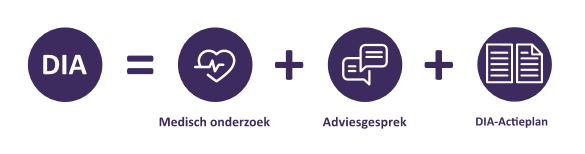 Inhoud en doel pilot (1)
Het doel van de pilot is om te experimenteren met het uitvoeren van DIA-adviesgesprekken door bedrijven zelf. Wat levert het zelf uitvoeren van de gesprekken de deelnemende bedrijven op? Wat levert het de werknemers op? Wat kan de sector ervan leren?

De geselecteerde bedrijven voeren tijdens de pilotperiode zelf het DIA-adviesgesprek en het bedrijf plant deze zelf. Het DIA-adviesgesprek vindt uitsluitend plaats op basis van vrijwillige deelname van de werknemer. De werknemer behoudt het cao-recht om het DIA-adviesgesprek via Volandis te doen.
Inhoud en doel pilot (2)
De pilot loopt van 1 januari 2021 tot 1 maart 2022; tussentijds en naderhand evaluatie

Uitvoering gesprekken tussen 1 maart 2021 en 1 maart 2022

Alleen werknemers die in 2021 recht hebben op een DIA worden uitgenodigd voor de DIA-gesprek

PAGO voorafgaand aan DIA-adviesgesprek

Overdracht tussen bedrijfsarts en DIA-adviseur gewenst

Als alle pijlers van duurzame inzetbaarheid (Werk veilig, Houd plezier en Kijk vooruit) in het DIA-adviesgesprek aan bod komen, zal het adviesgesprek ongeveer één uur duren
DIA
DIA incl PAGO
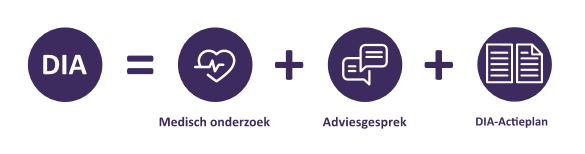 Overdracht
De DIA-adviseurs van de bedrijven stemmen zelf met de arbo-artsen af hoe ze de overdracht vormgeven
DIA-Actieplan (1)
Samenvatting van gesprek, de afgesproken acties, eventuele doorverwijzingen en overige relevante gegevens vastgelegd. Voorgeschreven format actieplan levert Volandis aan

DIA-adviseur verstuurt actieplan naar de werknemer. Data in bedrijfseigen-systemen opslaan met instemming van de betrokken werknemer. Bedrijf verantwoordelijk dat dataopslag voldoet aan voorwaarden van de AVG

Het volledig ingevulde actieplan wordt opgestuurd naar Volandis via: pilot-dia@volandis.nl 

DIA-adviseur kan doorverwijzen naar 2elijnspartner van Volandis (James Loopbaan, Mijn Loopbaancoach, Stichting EDI, CSR Centrum, EVC) of de desbetreffende arbodienst. Deze doorverwijzing verzorgt de DIA-adviseur
Te registreren acties
Voorgenomen acties voortkomend uit het DIA-gesprek dienen te worden geregistreerd onder de juiste pijler #Werk Veilig #Houd Plezier of #Kijk Vooruit. Volandis zorgt voor totaal overzicht van te registreren acties
     (Dus werknemer die al bezig is om af te vallen, is géén actie vanuit het DIA-gesprek)

Overzicht acties
Doorverwijzingen 2e lijnspartners
Als blijkt dat een werknemer meer begeleiding nodig heeft (bijvoorbeeld op het gebied van loopbaancoaching, financiële vraagstukken, stresspreventie en/of leefstijl) kan de DIA-adviseur hem/haar doorverwijzen naar een tweedelijnspartner van Volandis (James Loopbaan, Mijn Loopbaancoach, Stichting EDI, CSR Centrum, EVC) of de desbetreffende arbodienst. Deze doorverwijzing verzorgt de DIA-adviseur. Volandis levert hiervoor de contactgegevens aan

Vervolgactiviteiten en voorzieningen Bouw & Infra
DIA-Actieplan (2)
Actie (#WerkVeilig)
	Thema: Vermoeidheid & herstel
	Categorie: (mentale) Vermoeidheid
	‘Je wilt begeleiding en/of coaching voor werkstress en/of burn-out en doorverwezen worden naar CSR’

Actie (#HoudPlezier)
	Thema: Waardering
	Categorie: Waardering
	‘Je voelt je onvoldoende gewaardeerd en gaat in gesprek met je werkgever’

Actie (#KijkVooruit)
	Thema: Arbeidsmarkt
	Categorie: Loopbaan/nieuwe baan
	‘Je wilt loopbaanmogelijkheden onderzoeken en/of verwezenlijken en doorverwezen worden naar Mijn 	Loopbaancoach’
Instructiedocumenten
Alle benodigde documenten vind je op pilot DIA door bedrijven







Deze PowerPointpresentatie is ook terug te vinden op pilot DIA door bedrijven
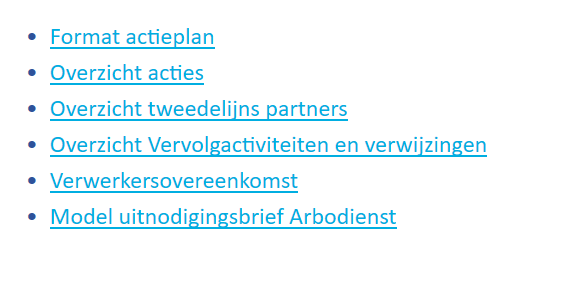 Succes!
Voor alle vragen tijdens de pilotpilot-dia@volandis.nl (0341) 499 299
Bedankt voor je aandacht!